Химия
10-сынып
Қаныққан көмірсутектер. Алкандар және циклоалкандар
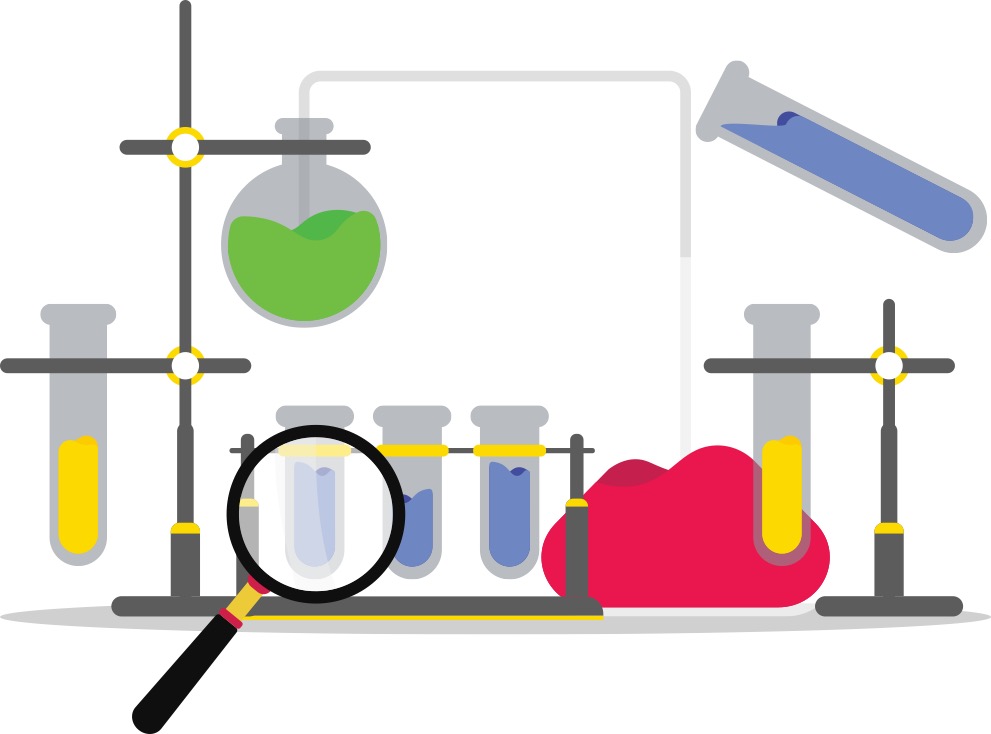 Мұғалім:
Әбеу Нұргелді
Сабақтың мақсаты
Алкандар. Алкандардың жану өнімдері;
«Жану өнімдері және гомологтық қатарлар бойынша заттардың формулаларын анықтау» тақырыбына есептер шығару;
Алкандардың бос-радикалды орынбасу реакциясы механизмі. Галогендеу;
Циклоалкандар.
Қаныққан көмірсутектер. Алкандар
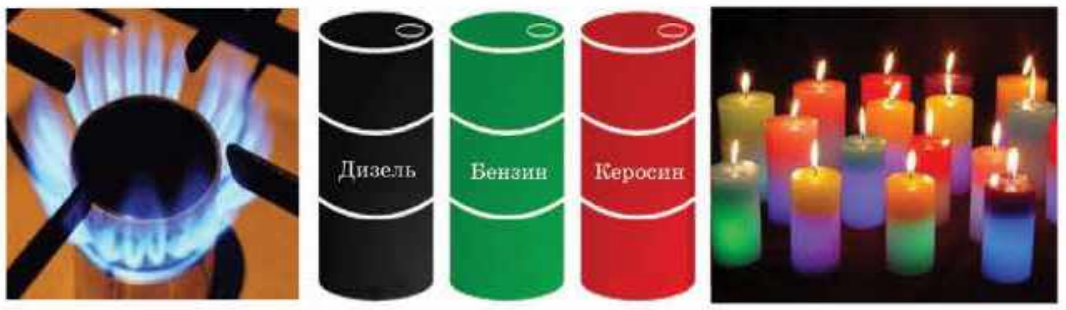 Алкандардың гомологтық қатары
Алкандардың изомерленуі
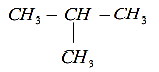 Н-бутан
Изобутан
Алкандардың номенклатурасы
Алкандардың бастапқы төрт мүшесі (метан, этан, пропан, бутан) тривиалды атаулармен аталады. Ал бесінші мүшесі пентаннан бастап грек сандарына –ан жұрнағы жалғанып аталады.
Халықаралық номенклатура бойынша атау. 
Көмірсутек молекуласындағы ең ұзын тізбекті тауып аламыз:



2. Енді осы тізбектегі көміртек атомдарын радикал жақын орналасқан шетінен бастап нөмірлейміз. Егер радикалдар екі шетінен бірдей қашықтықта орналасса, онда тармағы көп жақтан бастап нөмірлеу керек:
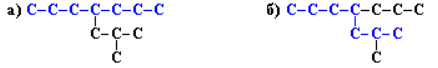 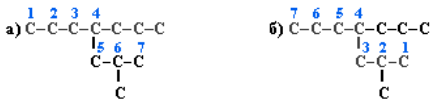 Қате
Дұрыс
Алкандардың номенклатурасы
3. Көмірсутекті атау үшін әуелі радикал байланысқан көміртектің нөмірін, содан кейін сызықша арқылы радикалдың атын атап, сосын негізгі тізбекке сай көмірсутек аталады:





Рационалды атау бойынша көмірсутектер бір немесе бірнеше сутек атомдары радикалға алмасқан метанның туындылары ретінде қарастырылады. Егер формулаларда бірдей радикалдар қайталанса, грекше ди-, три-, тетра-, т.б. сандарымен көрсетіледі. Мысалы,
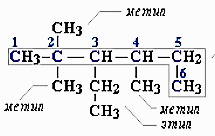 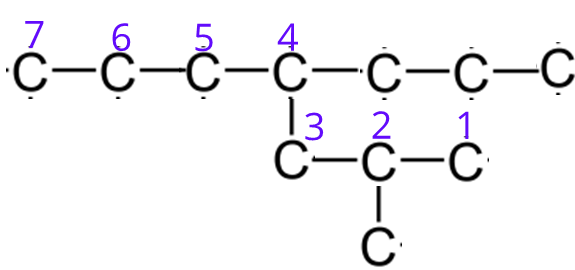 2,2,4-триметил-3-этилгексан
2-метил-4-пропилгептан
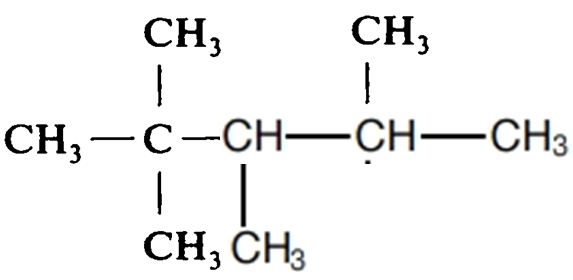 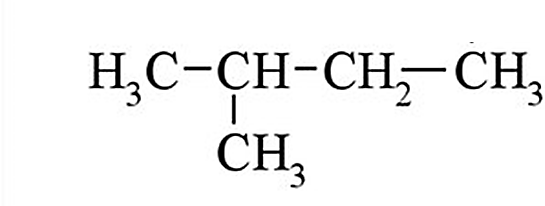 метилизопропил-трет-бутилметан
Диметилэтилметан
Алкандардың номенклатурасы
Тапсырма №1. Халықаралық номенклатура бойынша берілген алкандарды атаңдар.
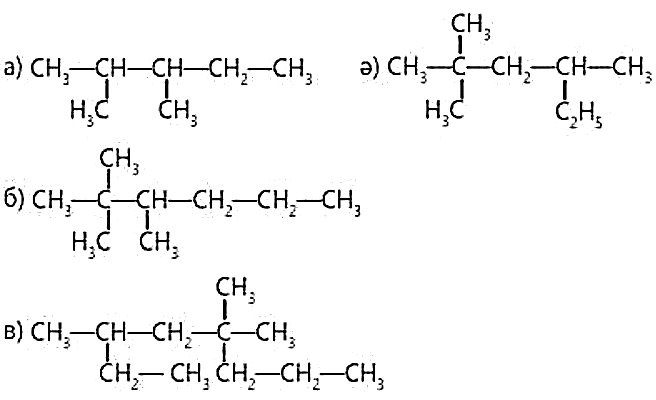 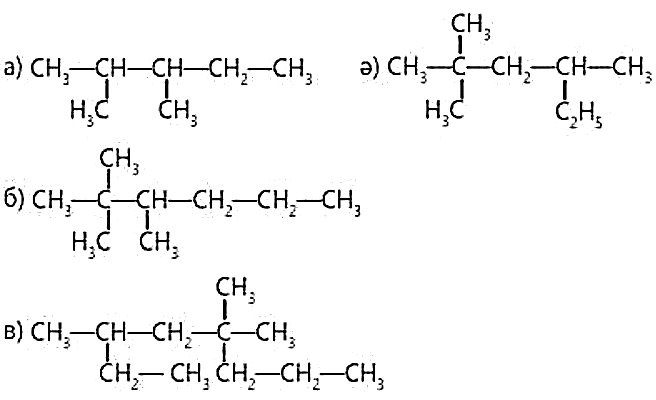 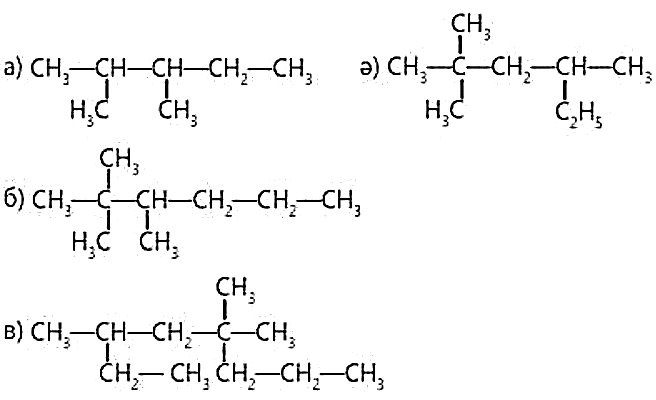 Алкандардың номенклатурасы
Тапсырма №2. 
Атаулары берілген қосылыстардың құрылымдық формуласын жаз.
Изопентан;
3-метил-3-этилпентан;
2,2-диметилпропан;
2,5-диметилгексан;
2,2-диметилгексан;
2,3,4-триметилпентан;
2,2-диметил-3-этилгексан.
Алкандардың алынуы және химиялық қасиеттері
Алкандардың алынуы және химиялық қасиеттері
Алкандардың алынуы және химиялық қасиеттері
Алкандардың алынуы және химиялық қасиеттері
Алкандардың алынуы және химиялық қасиеттері
Бос радикалдар дегеніміз – дара электрондары бар атом немесе атомдар тобы. 
2) Тізбектің өсуі. Хлор радикалдарының алкан молекуласымен әрекеттесуі (1) немесе метил радикалдарының хлордың жаңа молекуласымен әрекеттесуі (2). 







3) Тізбектің үзілуі. Екі радикалдың өзара қосылуы нәтижесінде жүреді.
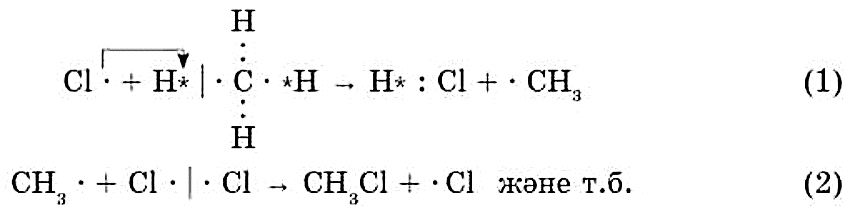 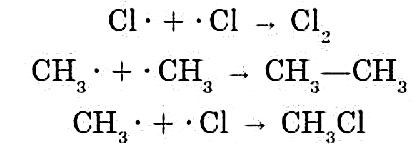 Алкандардың алынуы және химиялық қасиеттері
Алкандардың алынуы және химиялық қасиеттері
Алкандардың жеке өкілдері және олардың қолданылуы
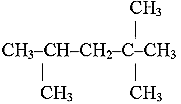 Алкандардың жеке өкілдері және олардың қолданылуы
Циклоалкандар
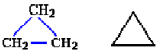 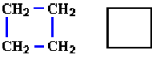 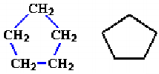 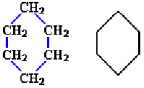 Циклоалкандар
Циклоалкандардың класішілік изомерленуі
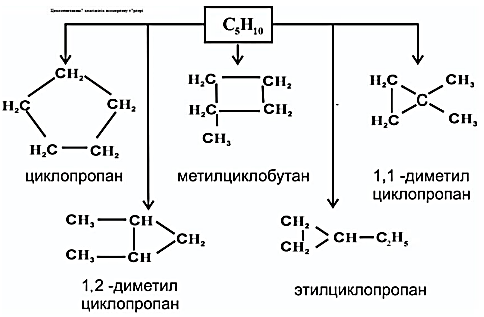 Циклоалкандардың алынуы
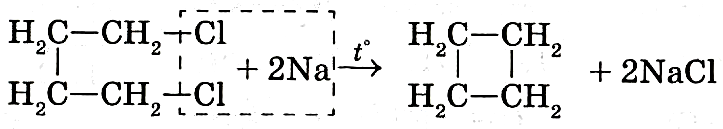 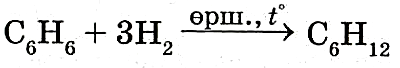 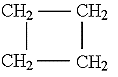 Циклоалкандардың химиялық қасиеттері
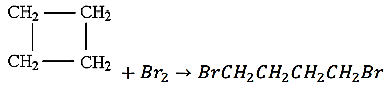 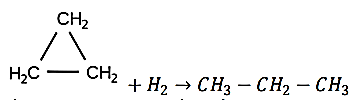 Циклоалкандардың химиялық қасиеттері
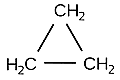 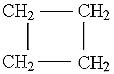 Циклоалкандардың маңызды өкілдері және қолданылуы
Органикалық заттардың жануы
Сабақ аяқталды!
Келесі жүздескенше!
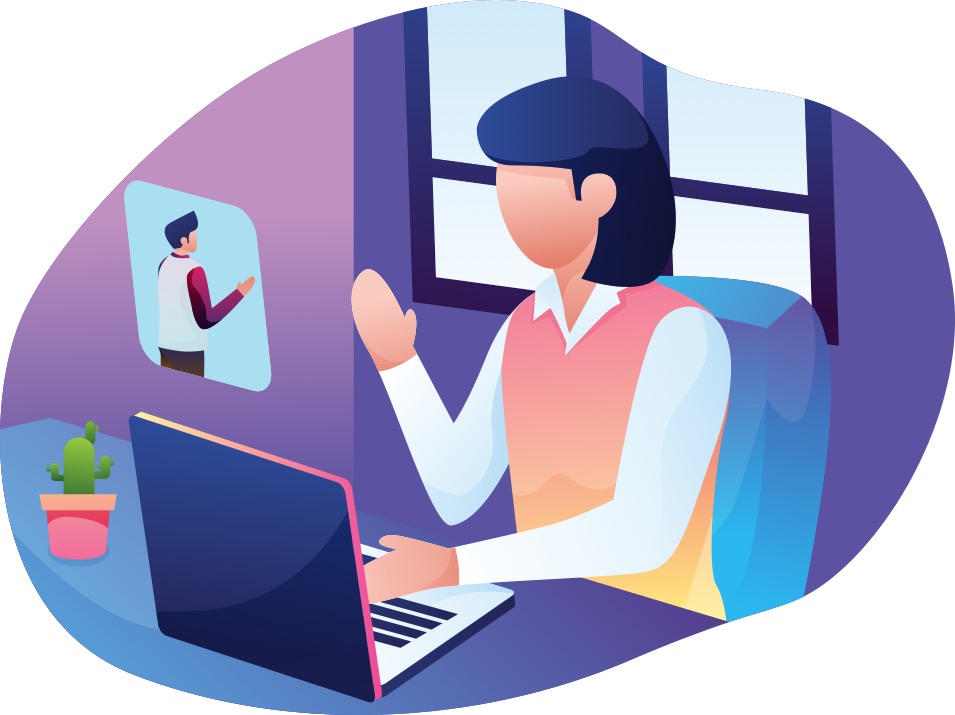